附件五
條件句If + S + V, S will…
(請根據你所看到的圖片以及提示造出含有if條件句的句子。)
附件五
not study / fail the test
附件五
not wash hair / smell bad
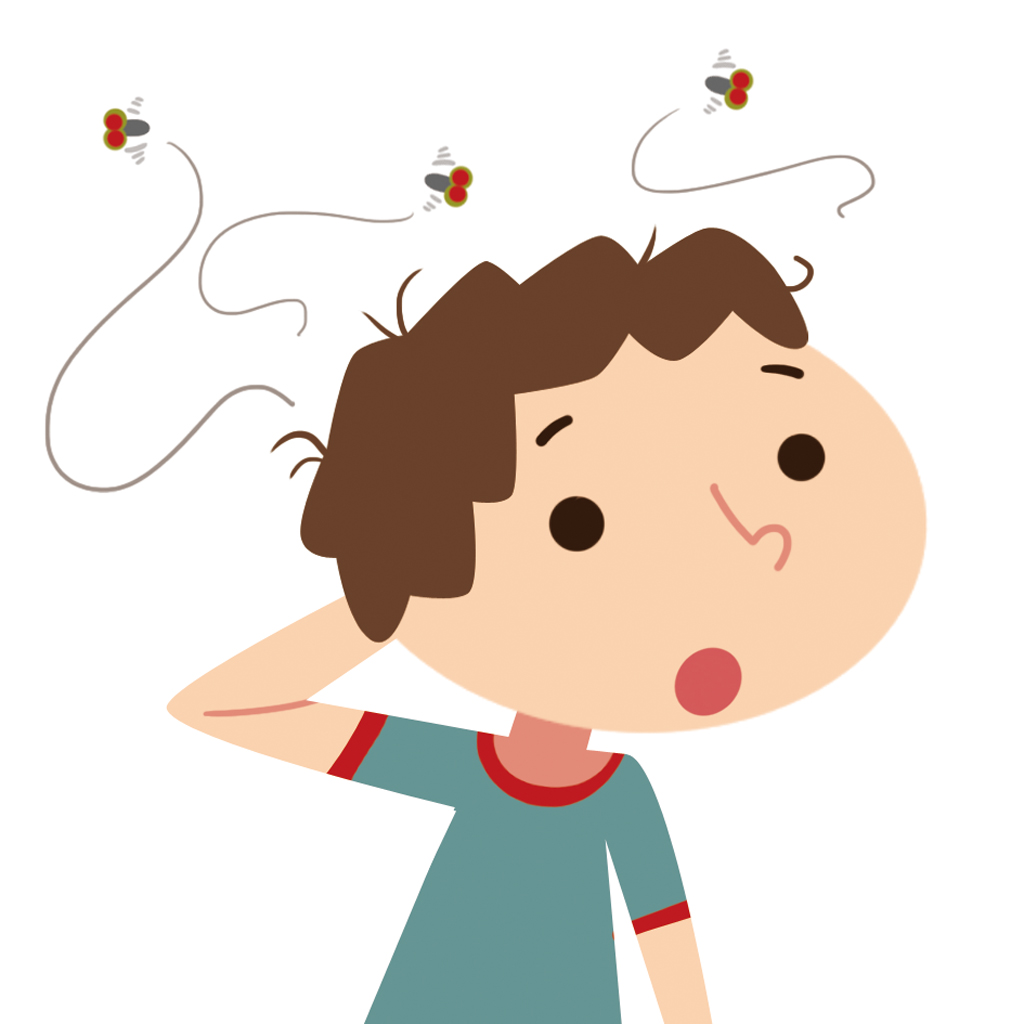 附件五
typhoon comes / not go outside
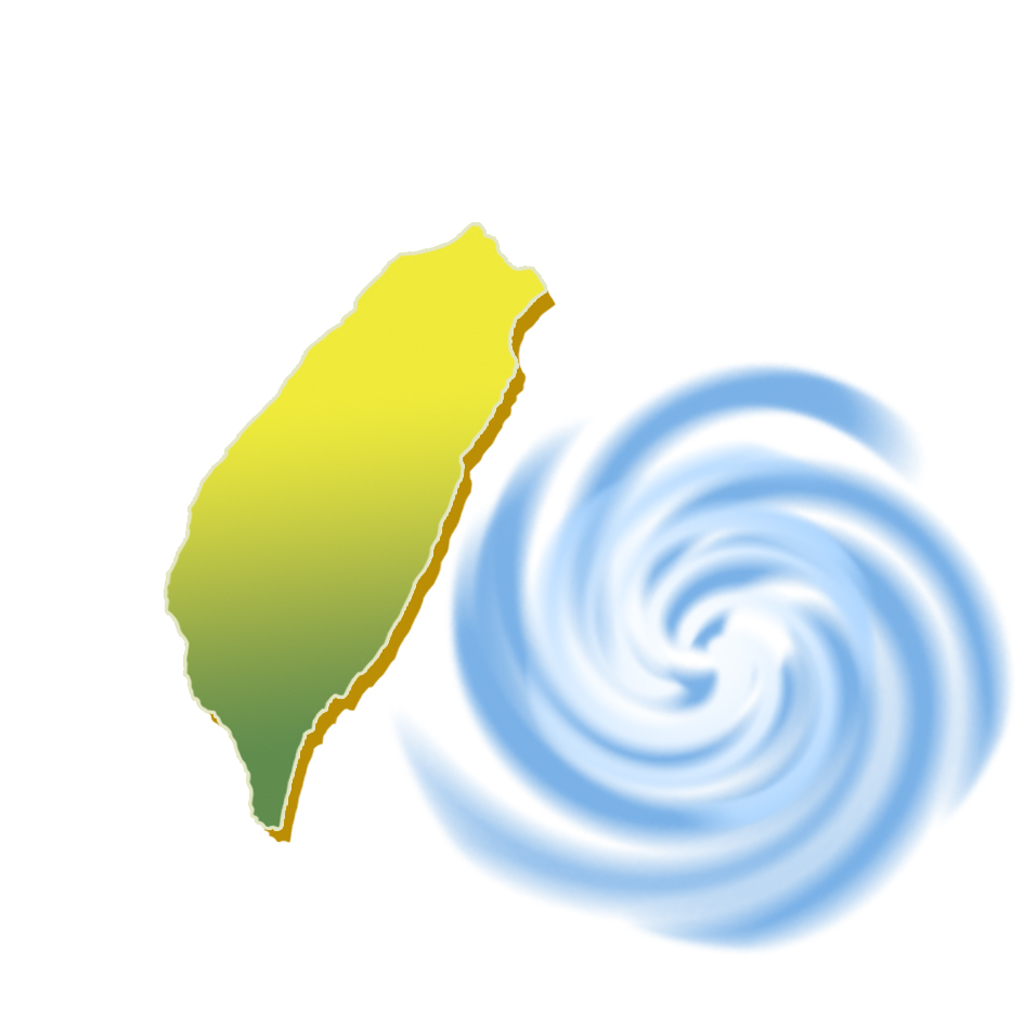 附件五
the  cat moves / the bell
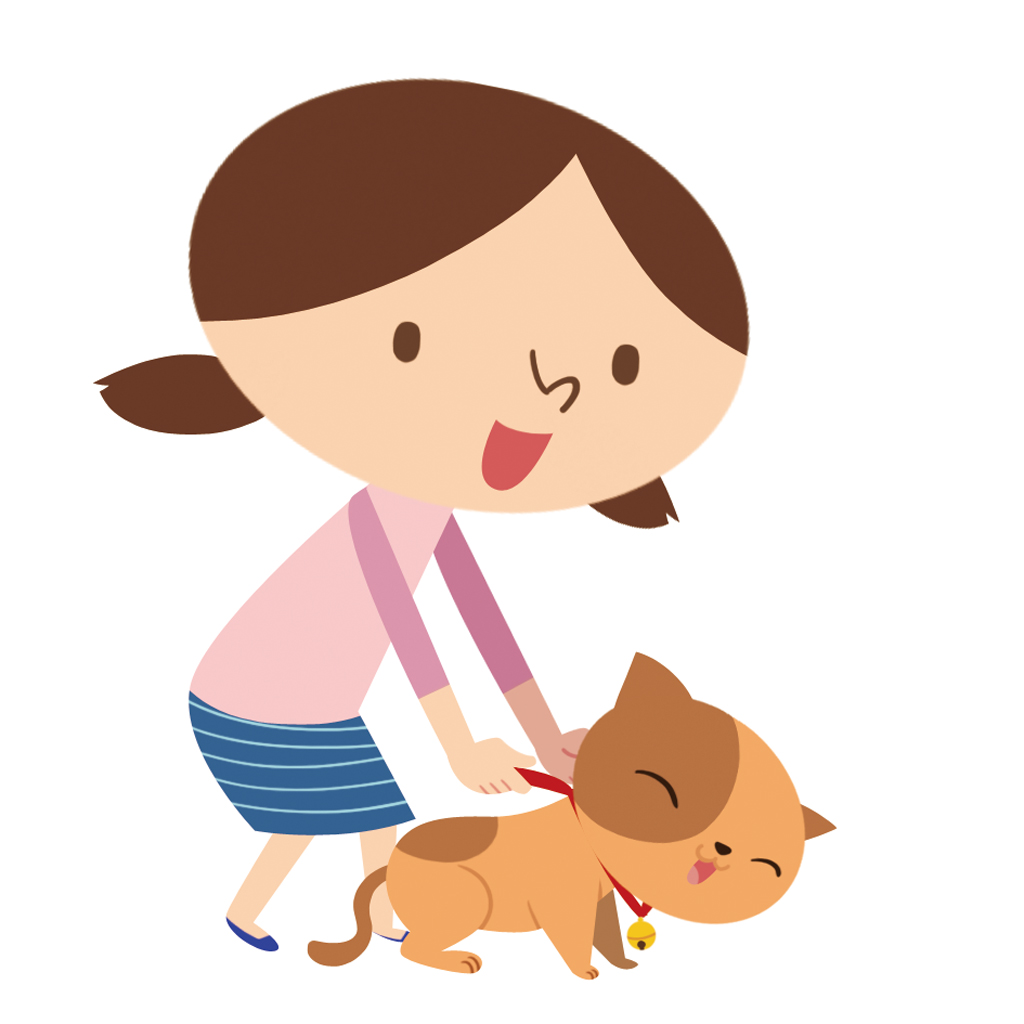 附件五
practice / become a good player
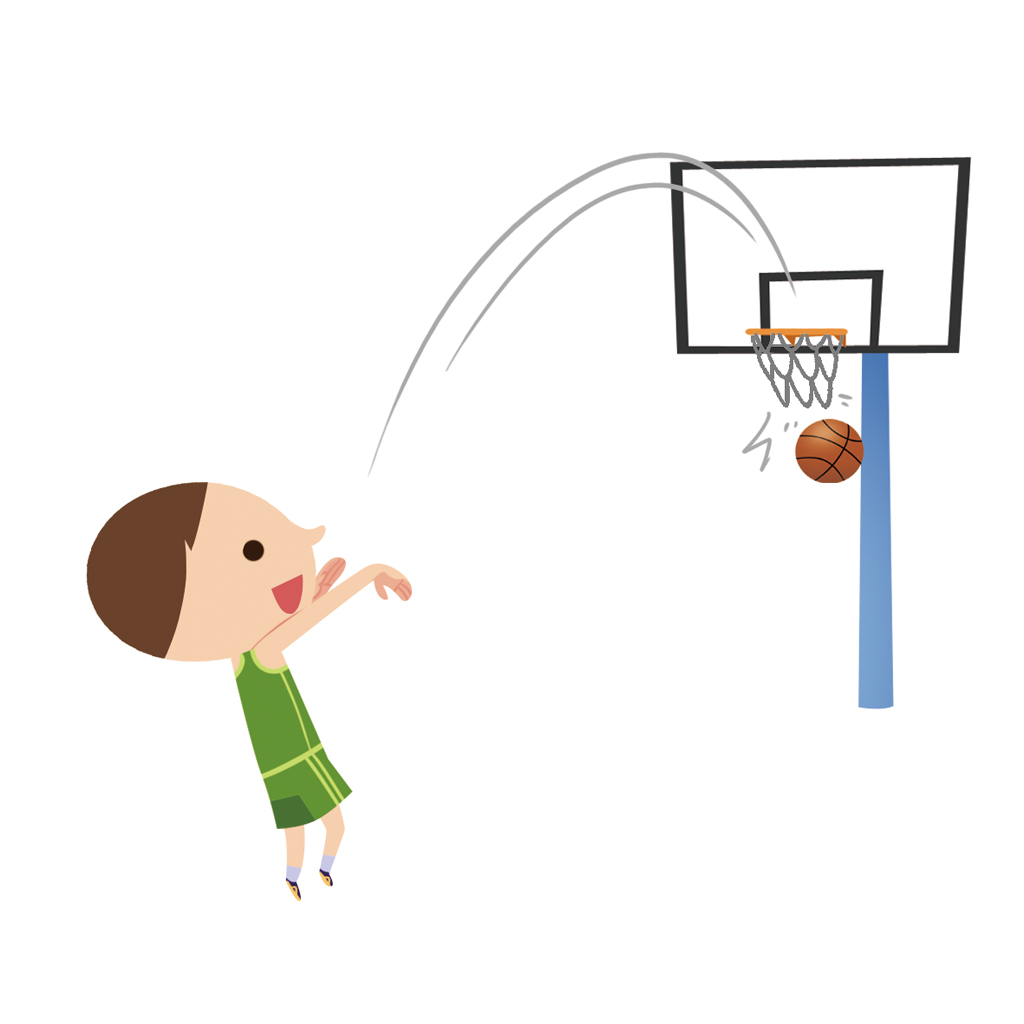 附件五